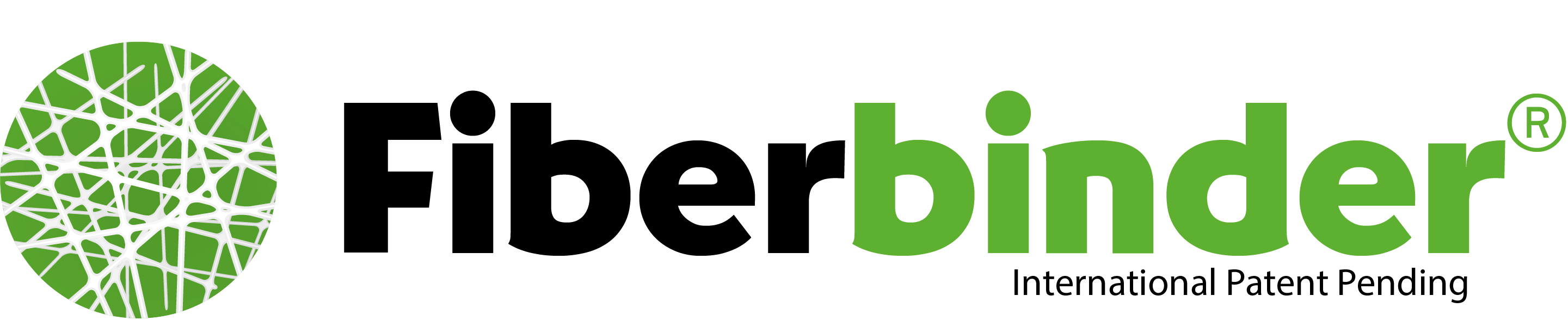 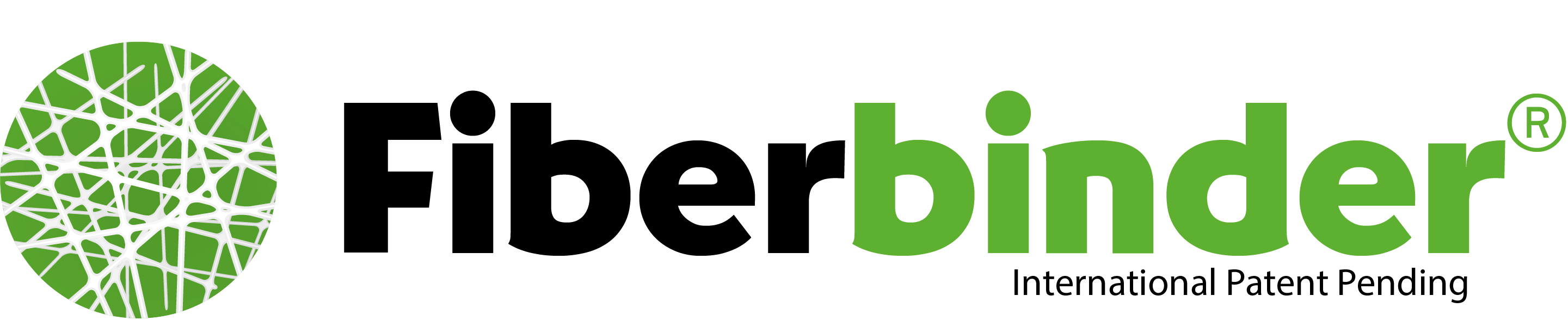 VORES 
MÅLSÆTNING
At forbedre det fysiske og psykiske arbejdsmiljø i forbindelse med støvende arbejder
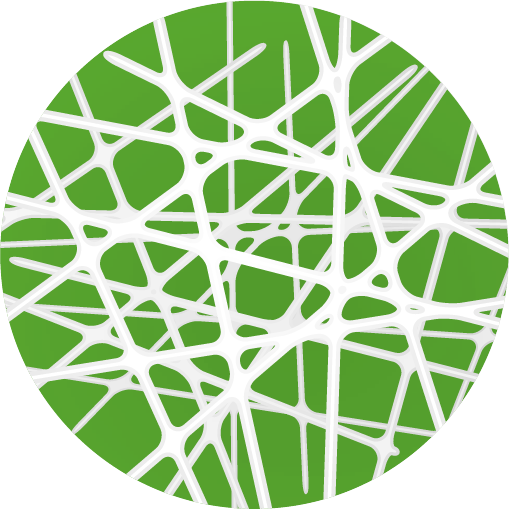 At minimere risikoen for udsættelse for asbestfibre og mineraluldsfibre
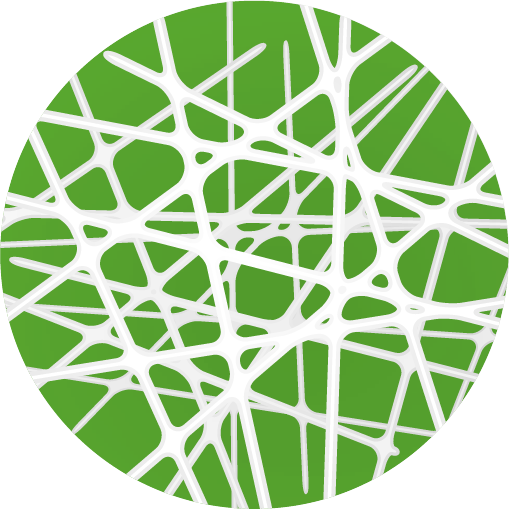 At minimere forskydninger af tidsplaner
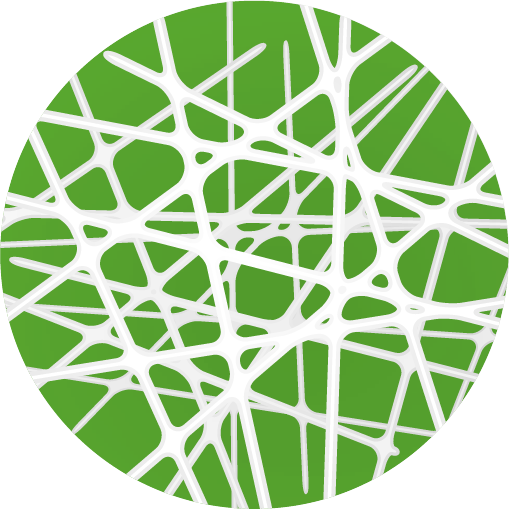 At gøre det nemmere at dokumentere saneringsarbejdet
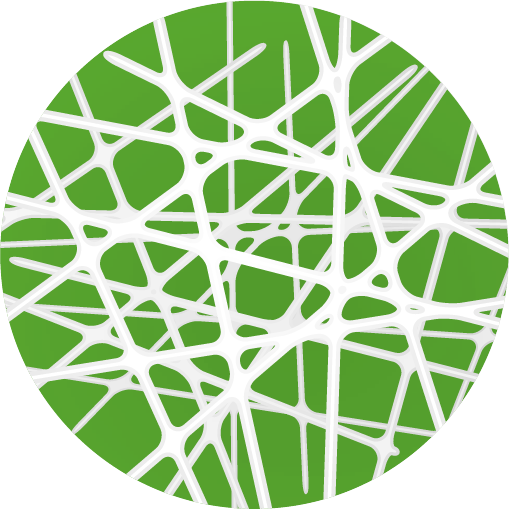 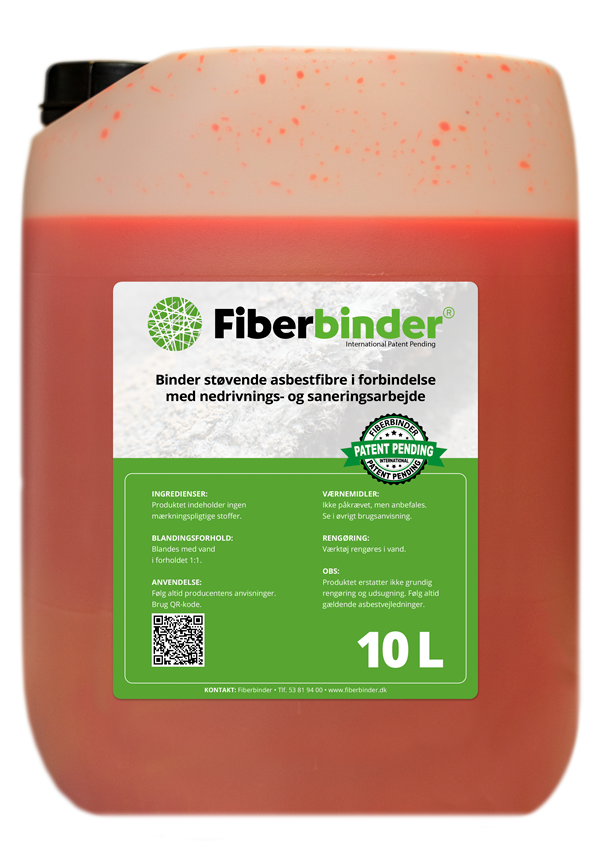 HVAD ER 
FIBERBINDER?
Fiberbinder er en let klæbrig væske, som fikserer asbestfibre og mineraluldsfibre og andet støv
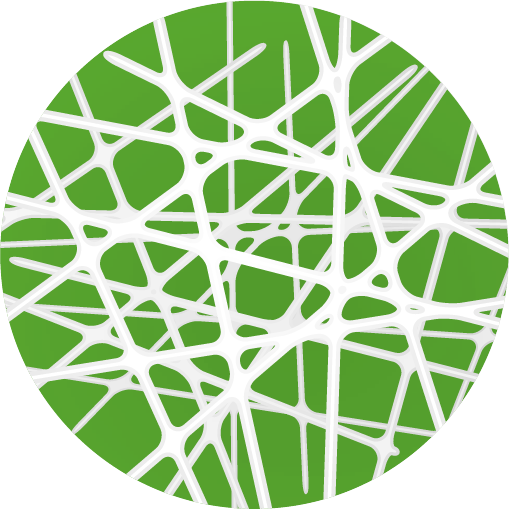 Fiberbinder bevarer sin evne til at holde fibre fikseret i mindst seks måneder
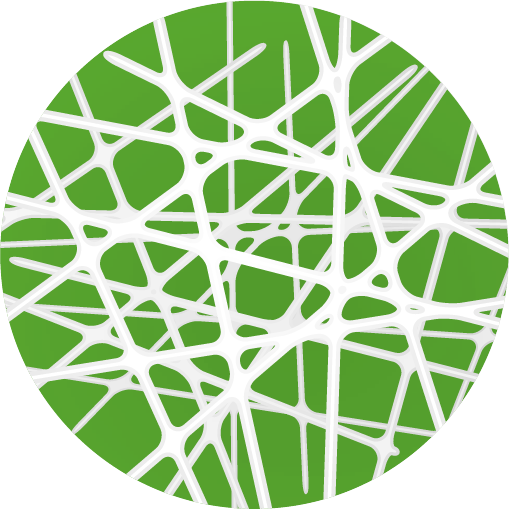 Fiberbinder erstatter ikke grundig rengøring og udsugning!
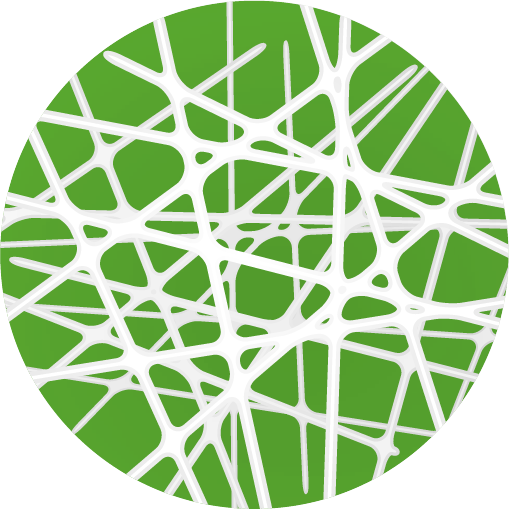 Fiberbinder er vandopløseligt og let nedbrydeligt, og det indeholder ingen sundhedsskadelige eller miljøproblematiske stoffer.
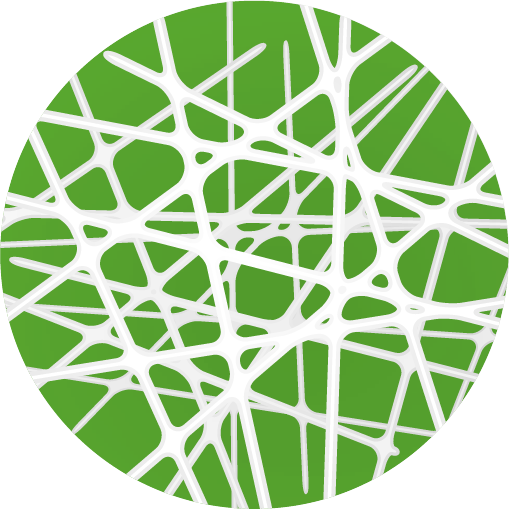 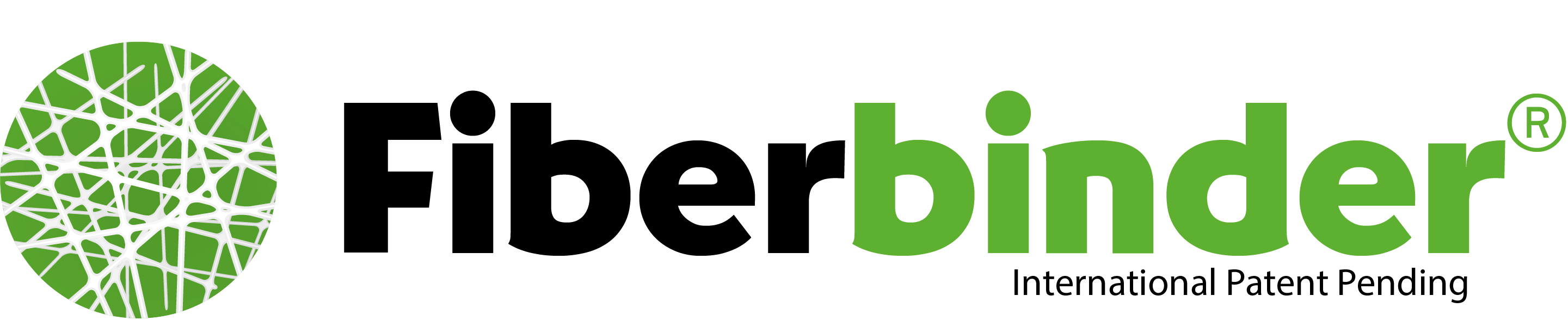 Anvendelses
OMRÅDER
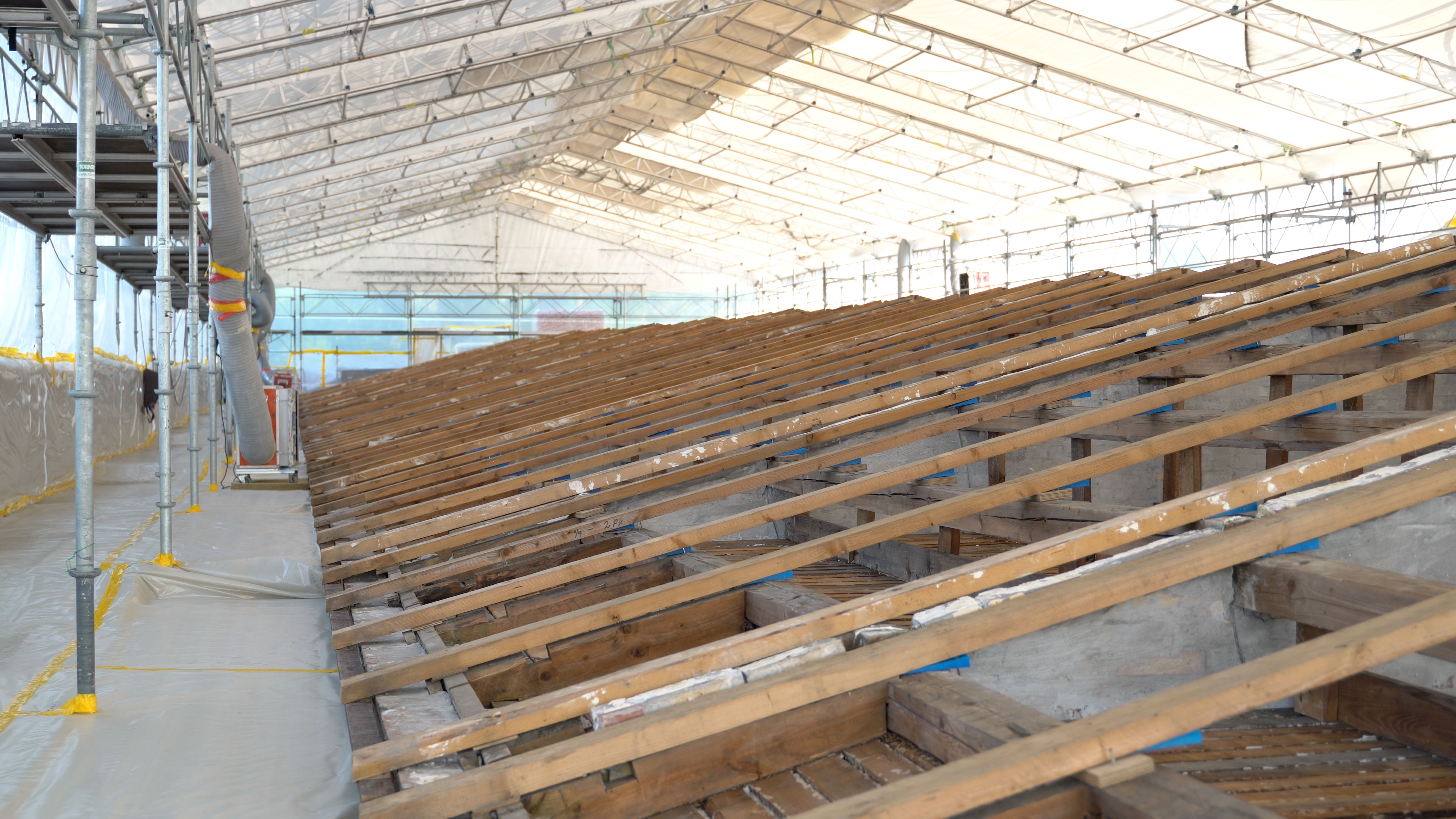 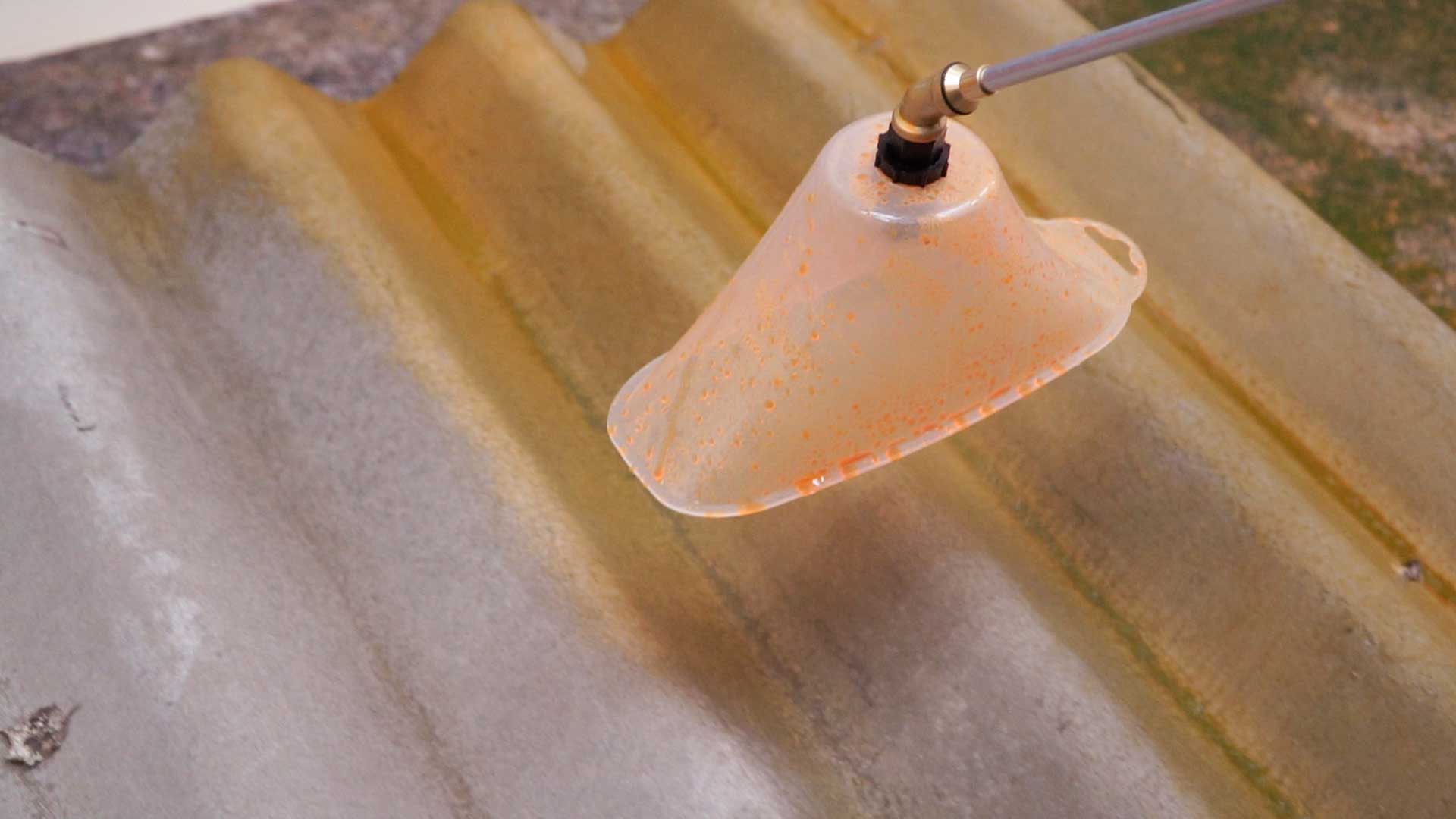 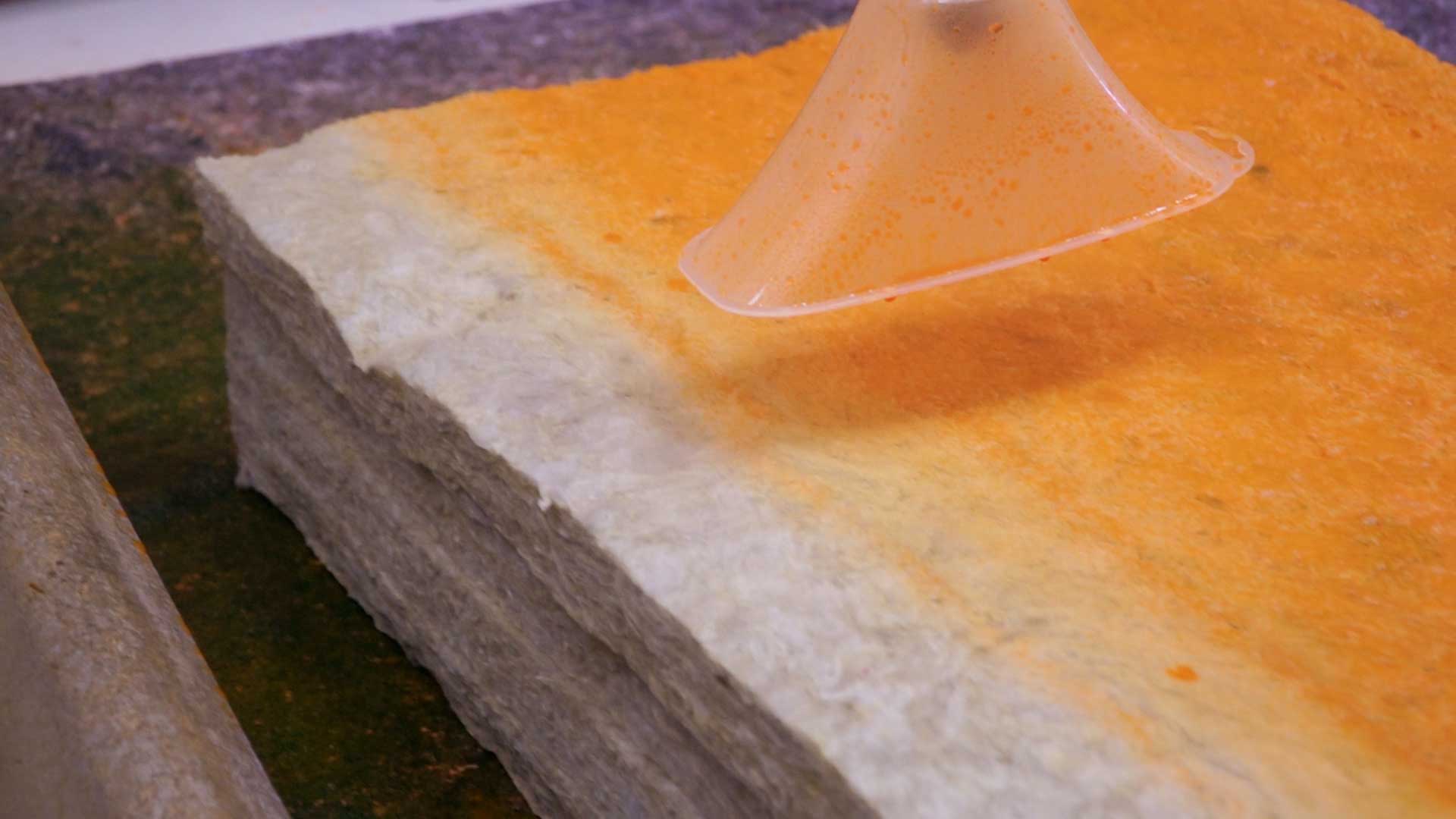 Loftsarealer
Tagplader
Mineraluld
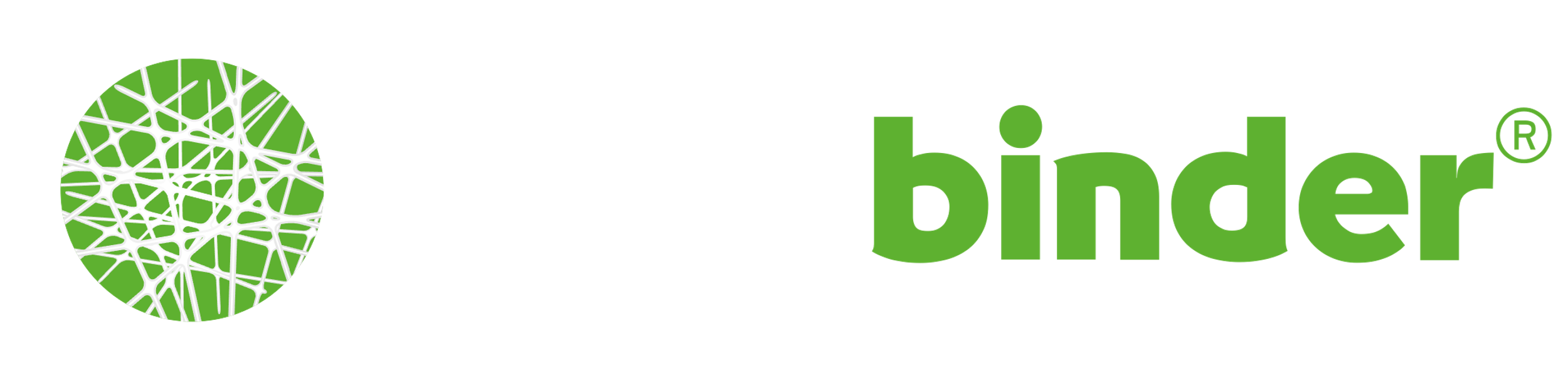 DIGITAL 
LØSNING
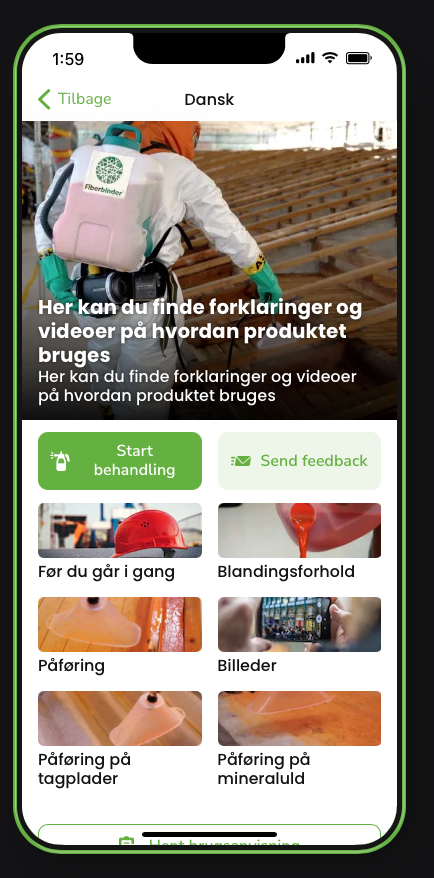 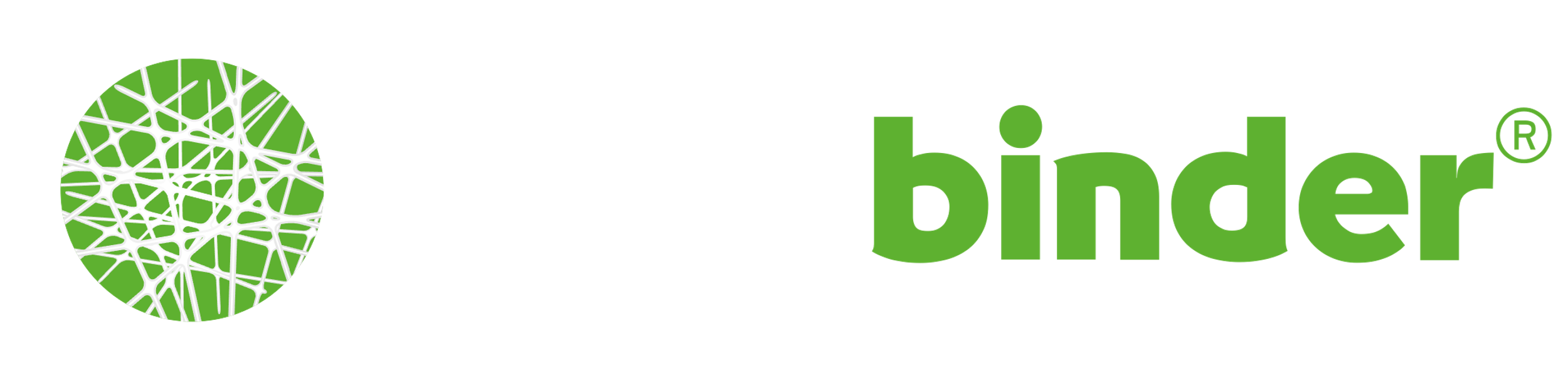 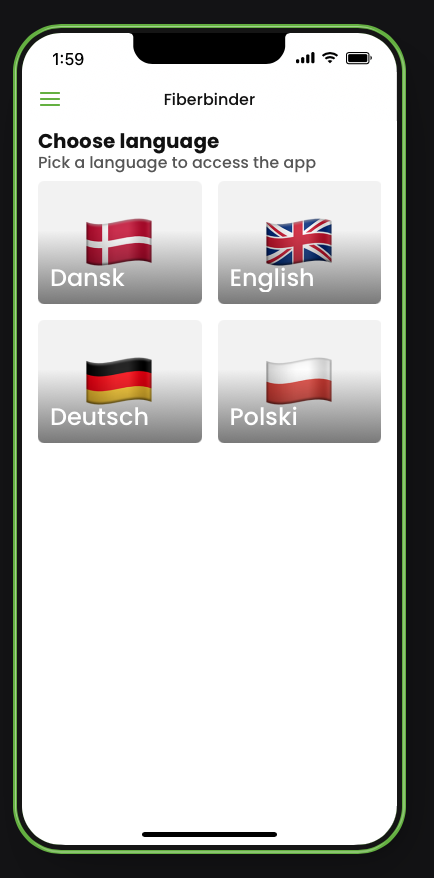 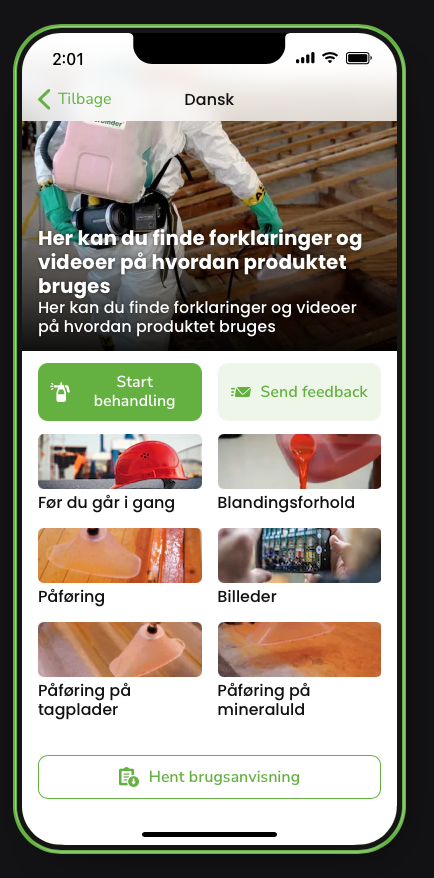 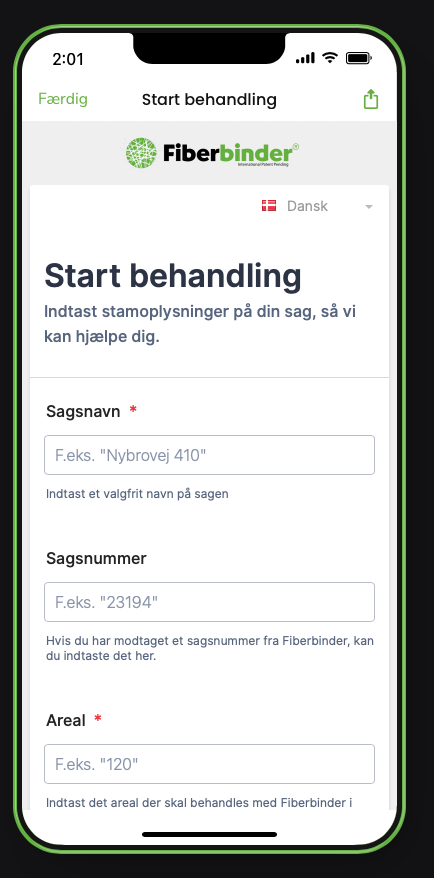 Vælg sprog
Klik på start behandling
Udfyld stam-oplysninger
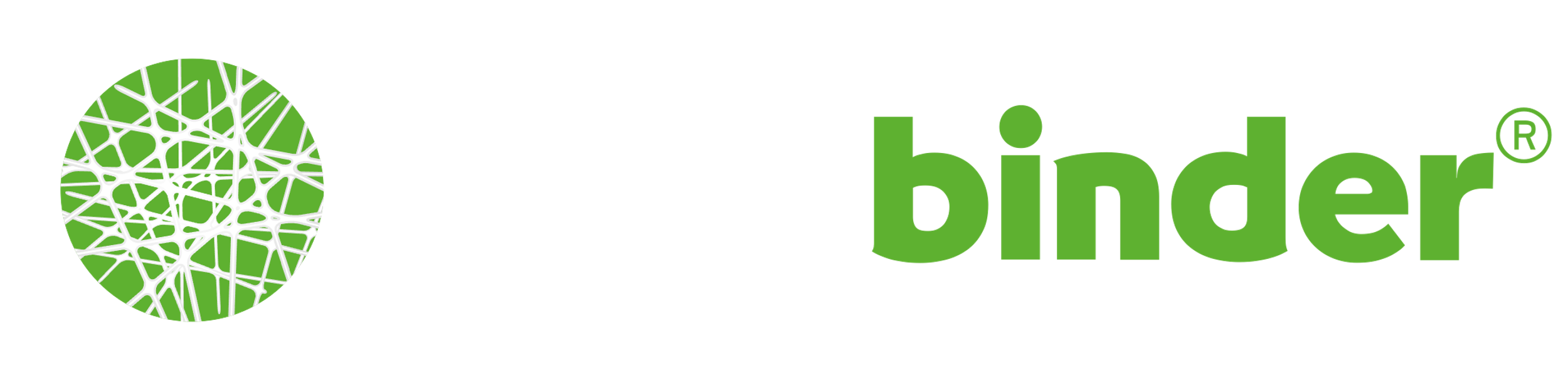 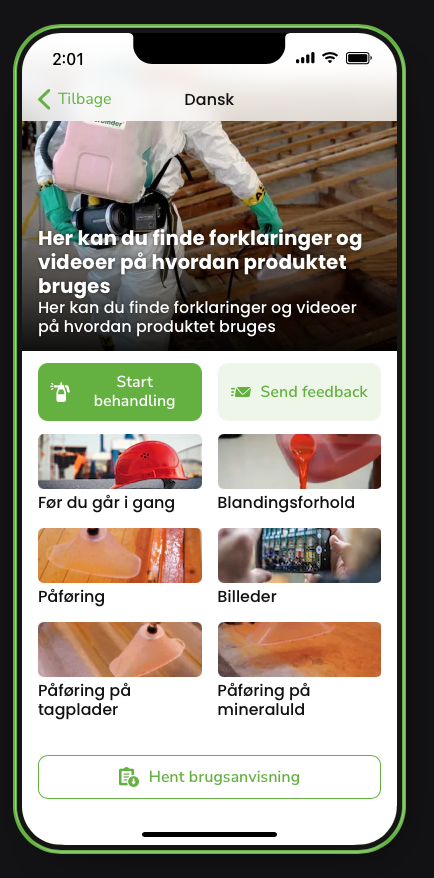 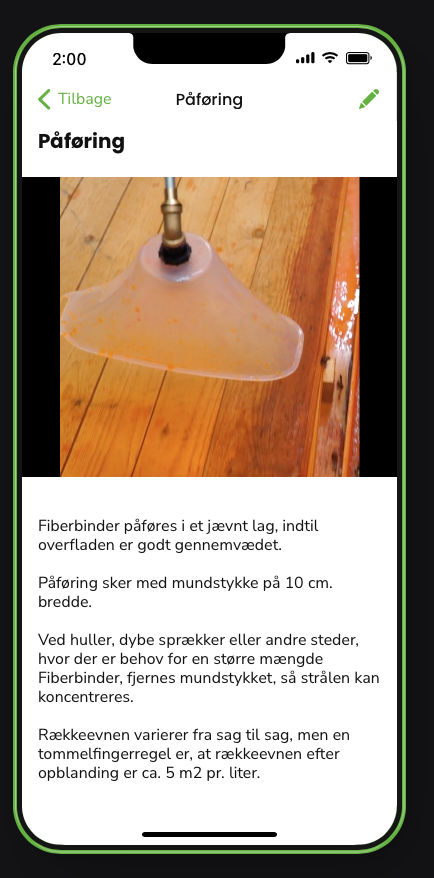 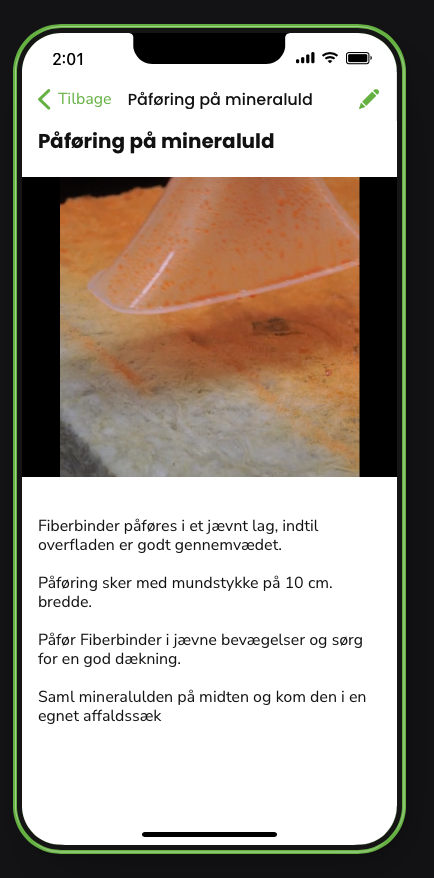 Se vejledninger
fx. ”Påføring”
…eller ”Påføring på mineraluld” etc.
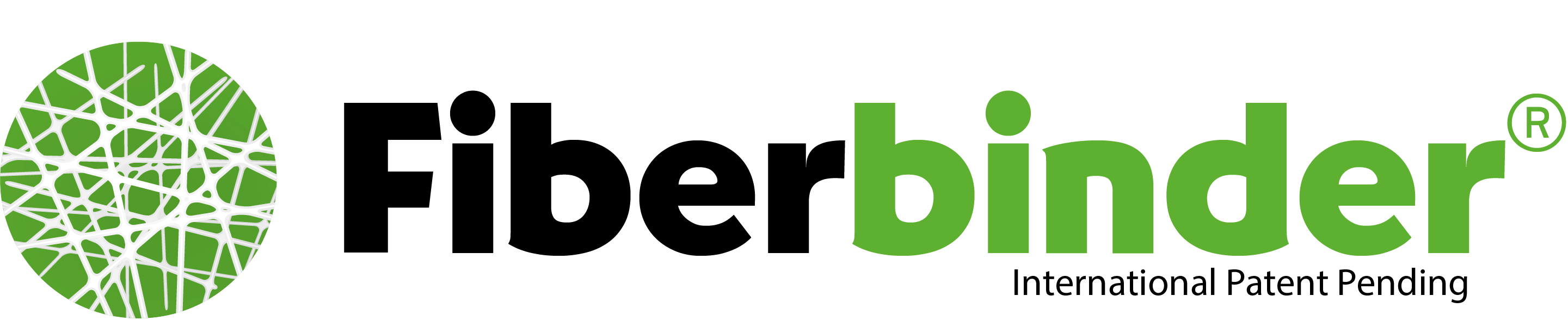 SKILTNING
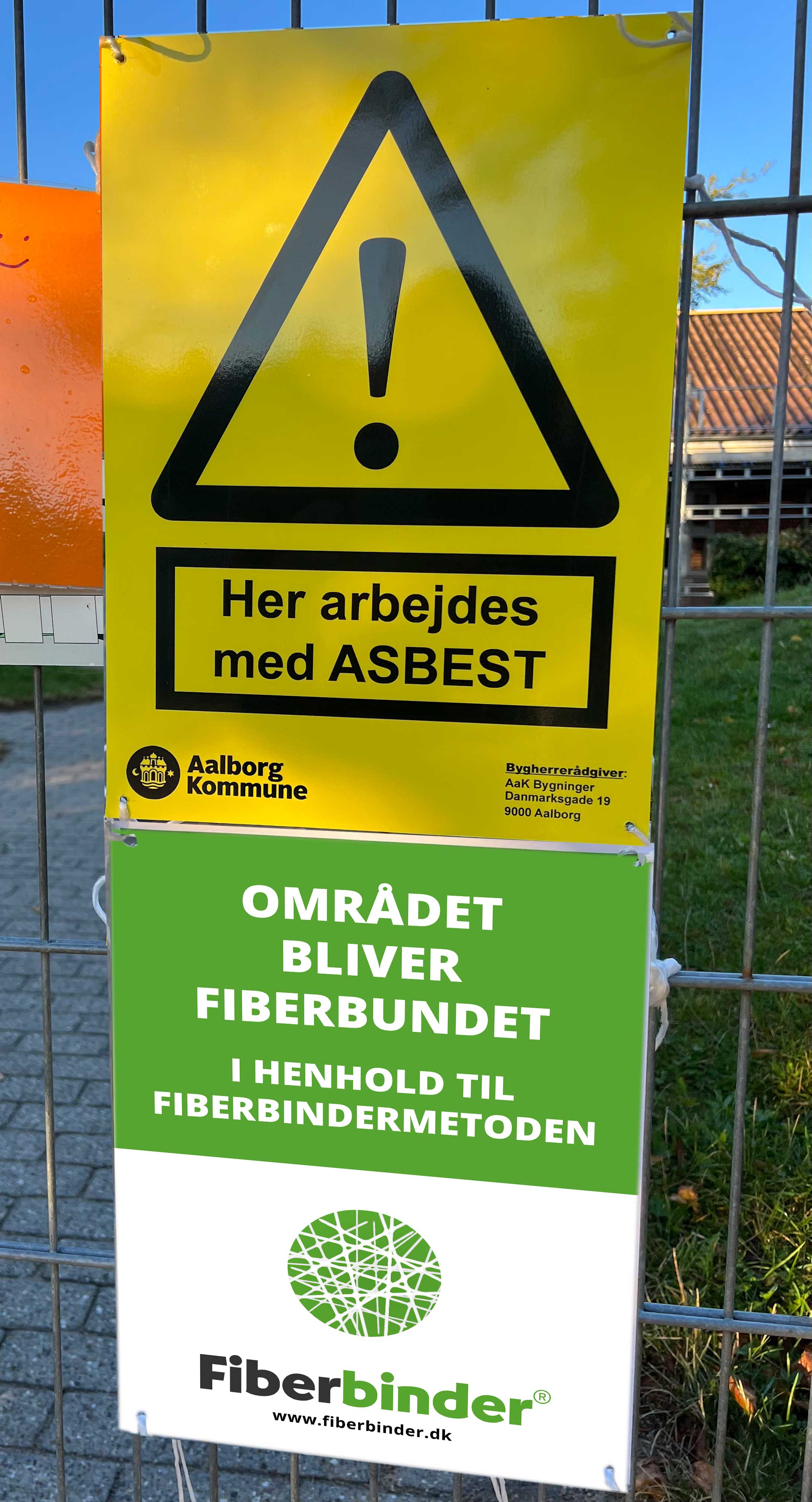 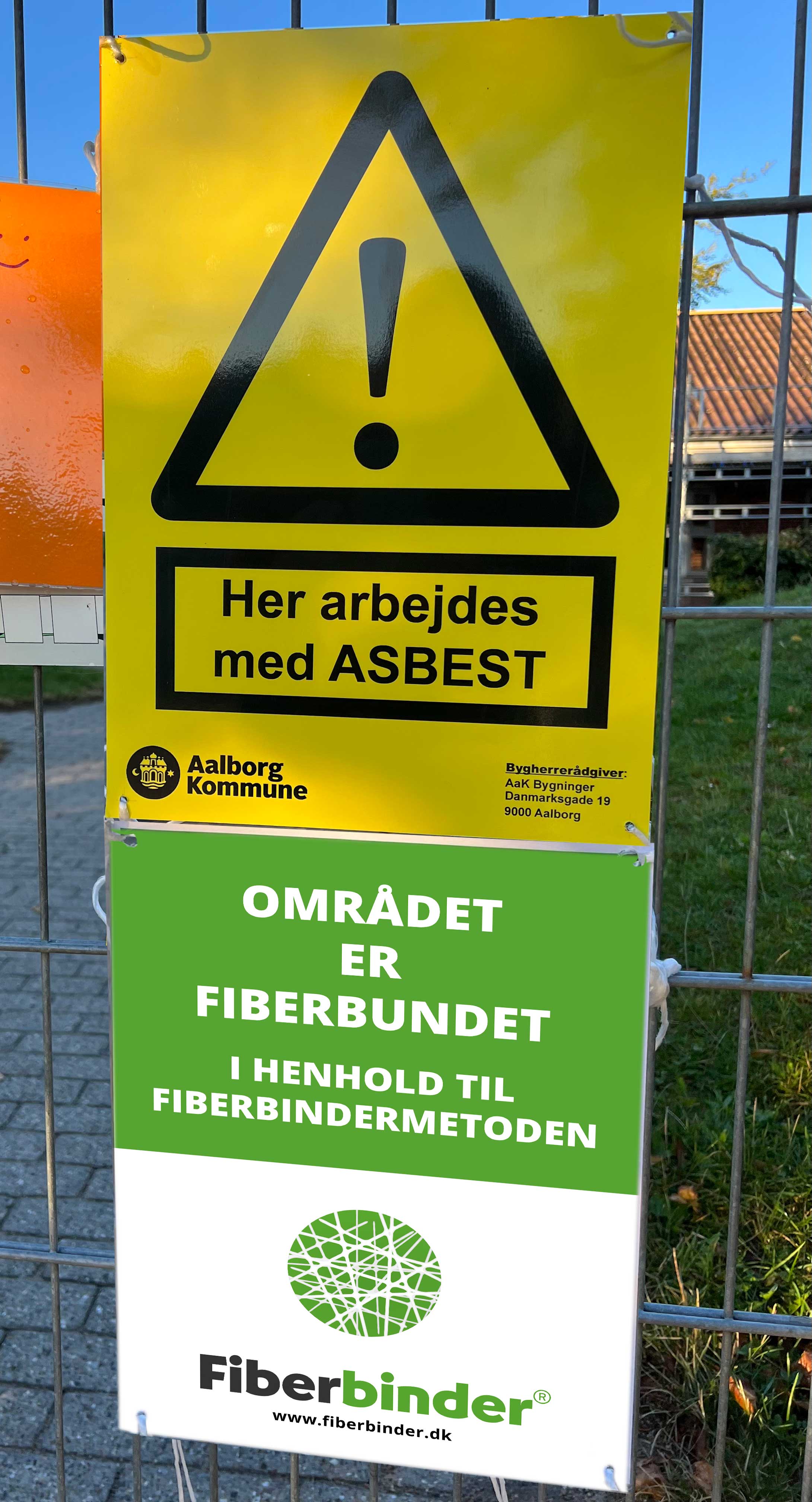 Under fiberbinding
Efter fiberbinding
CASES
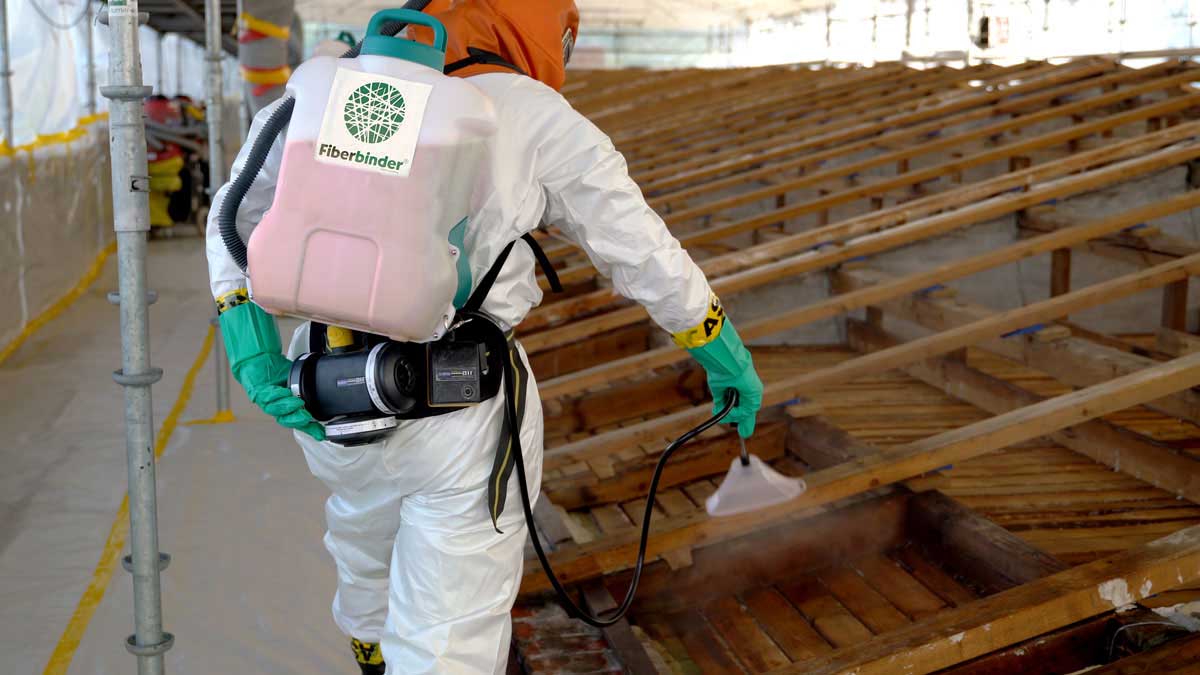 ?
“Spørgsmål?”
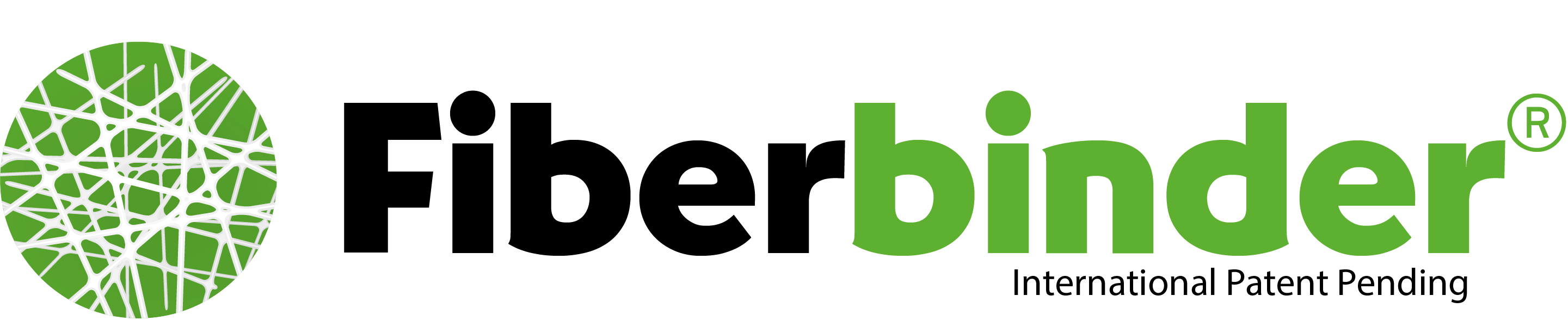